Understanding Assessments:
What they Mean and What they Do
Dylan Wiliam (@dylanwiliam)
www.dylanwiliamcenter.com	www.dylanwiliam.net
Initial assumptions
2
Any assessment system should be designed to assess the school’s curriculum rather than having to design the curriculum to fit the school’s assessment system.
Since each school’s curriculum should be designed to meet local needs, there cannot be a one-size-fits-all assessment system—each school’s assessment system will be different.
There are, however, a number of principles that should govern the design of assessment systems, and
There is some science here—knowledge that people need in order to avoid doing things that are just wrong.
Assessment: A cautionary tale
Equalizing the range for each subject
And using class ranks in each subject…
Before we can assess…
6
The ‘backward design’ of an education system
Where do we want our students to get to?
‘Big ideas’
What are the ways they can get there?
Learning progressions
When should we check on/report progress?
Inherent and useful checkpoints
7
Big ideas
Big ideas
8
A “big idea”
helps make sense of apparently unrelated phenomena
is generative in that is can be applied in new areas
Big ideas in reading
9
Writing is an attempt to communicate meaning
Making sense of text often requires making connections between sentences
Writers often choose words for the effect they have on the listener/reader
The hero’s journey (Campbell, 1949)
…
10
Learning progressions
What is it that gets better when someone gets better at reading?
11
The “seductive allure” of neuroscience
Cortical language localization
12
117 individuals (aged 4 to 80) undergoing frontal or frontotemporoparietal craniotomies as a treatment for epilepsy
Subjects were shown line drawings of familiar objects and asked to name what they had seen while exposed regions of the cerebral cortex were stimulated with electric current
Naming errors were taken as indicating that the region in question was essential to language
Ojemann, Ojemann, Letitch, and Berger (1989)
Number of patients with a site in each zone (out of 117)
6
8
5
14
17
14
33
51
58
68
45
34
11
8
11
66
82
72
61
64
62
58
44
12
61
76
58
60
46
3
3
60
2
10
6
Ojemann, Ojemann, Letitch, and Berger (1989)
Percentage of patients with a site in each zone with significant naming errors in that zone
50
37
20
43
29
50
45
26
14
19
27
23
9
8
18
29
79
36
29
36
26
19
32
42
21
14
19
7
2
0
0
5
0
0
0
Ojemann, Ojemann, Letitch, and Berger (1989)
“All models are wrong; some are useful”
“Since all models are wrong the scientist cannot obtain a ‘correct’ one by excessive elaboration. On the contrary following William of Occam he should seek an economical description of natural phenomena. Just as the ability to devise simple but evocative models is the signature of the great scientist so overelaboration and overparameterization is often the mark of mediocrity.” (Box, 1976 p. 792)
Learning progressions
16
What gets better when students get better at reading?
Phonemic awareness
Phonics
Fluency
Vocabulary
Text comprehension
National Reading Panel (2001)
The “simple” view of reading
17
Background knowledge
Vocabulary
Language structures
Verbal reasoning
Literacy knowledge
Sight recognition
Decoding
Phonological awareness
Scarborough (2001)
Letters
Expanded model of reading (Willingham, 2017)
Translation rules
Word sounds
Spellings
Word meanings
Syntactic rules
Sentence representation
Idea web
Situation model
Copy this
19
ЖӘШІК
Reading skills: what are they really?
“A manifold, contained in an intuition which I call mine, is represented, by means of the synthesis of the understanding, as belonging to the necessary unity of self-consciousness; and this is effected by means of the category.”
What is the main idea of this passage?
Without a manifold, one cannot call an intuition ‘mine.’
Intuition must precede understanding.
Intuition must occur through a category.
Self-consciousness is necessary to understanding
Hirsch (2006)
[Speaker Notes: In the philosophy of Kant the manifold is the unorganized flux presented to the senses, but not experienced, since experience results from the mind structuring the manifold by means of concepts. The nature of the unstructured manifold is unknowable (transcendental).]
Lost in translation?
“Comprehension depends on constructing a mental model that makes the elements fall into place and, equally important, enables the listener or reader to supply essential information that is not explicitly stated. In language use, there is always a great deal that is left unsaid and must be inferred. This means that communication depends on both sides, writer and reader, sharing a basis of unspoken knowledge. This large dimension of tacit knowledge is precisely what is not being taught adequately in our schools.”
Hirsch (2009 loc. 176)
Domain knowledge and memory
3rd (N=64), 5th (N=67) and 7th (N=54) grade students from Heidelberg, Germany, tested on reading expertise and soccer knowledge
13-item questionnaire on soccer knowledge
standardized reading comprehension test
Students heard (twice) and read a well-structured readable story on a young player’s experiences in a soccer game
Tested 15 minutes later with a cloze version of the test with 20 blanks
17.0
16.4
11.1
11.0
Schneider, Körkel, and Wiener (1989)
24
Assessment
Written examinations
25
“They have perverted the best efforts of teachers, and narrowed and grooved their instruction; they have occasioned and made well nigh imperative the use of mechanical and rote methods of teaching; they have occasioned cramming and the most vicious habits of study; they have caused much of the overpressure charged upon schools, some of which is real; they have tempted both teachers and pupils to dishonesty; and last but not least, they have permitted a mechanical method of school supervision.”
(White, 1888 pp. 517-518)
Campbell’s law
26
“The more any quantitative social indicator is used for social decision-making, the more subject it will be to corruption pressures and the more apt it will be to distort and corrupt the social processes it is intended to monitor.” (Campbell, 1976 p. 49)
All performance indicators lose their meaning when adopted as policy targets
The clearer you are about what you want, the more likely you are to get it, but the less likely it is to mean anything
The “Lake Wobegon” effect
Koretz, Linn, Dunbar and Shepard (1991)
Effects of narrow assessment
28
Incentives to teach to the test
Focus on some subjects at the expense of others
Focus on some aspects of a subject at the expense of others
Focus on some students at the expense of others (“bubble” students)
Consequences
Learning that is
Narrow
Shallow
Transient
29
Getting assessment right
What is an assessment?
30
An assessment is a procedure for making inferences
We give students things to do
We collect the evidence
We draw conclusions
Key question: “Once you know the assessment outcome, what do you know?”
For any test:
some inferences are warranted (valid)
some are not
Validity
31
Evolution of the idea of validity
A property of a test
A property of students’ scores on a test
A property of inferences drawn on the basis of test results
“One validates not a test but an interpretation of data arising from a specified procedure”(Cronbach, 1971)
Consequences
No such thing as a valid (or indeed invalid) assessment
No such thing as a biased assessment
Formative and summative are descriptions of inferences
Meanings and consequences of assessment
Evidential basis
What does the assessment result mean?
Consequential basis
What does the assessment result do?
Assessment literacy (Stiggins, 1991)
Do you know what this assessment result means?
Does it have utility for its intended use?
What message does this assessment send to students (and other stakeholders) about the achievement outcomes we value?
What is likely to be the effect of this assessment on students?
Validity revisited
“Validity is an integrative evaluative judgment of the degree to which empirical evidence and theoretical rationales support the adequacy and appropriateness of inferences and actions based on test scores or other modes of assessment.” (Messick, 1989 p. 13)
Social consequences:
“Right concern, wrong concept” (Popham, 1997)
Quality in assessment
Threats to validity
Construct-irrelevant variance
Systematic: good performance on the assessment requires abilities not related to the construct of interest
Random: good performance is related to chance factors, such as luck (effectively poor reliability)
Construct under-representation
Good performance on the assessment can be achieved without demonstrating all aspects of the construct of interest
35
Discussion
Working as a group, try to frame one validity issue as an issue of construct-irrelevant variance or of construct under-representation.
36
Understanding reliability
Understanding test scores
Consider a test of students’ ability to spell words drawn from a bank of 1000 words.
What we can conclude depends on:
The size of the sample
The way the sample was drawn
Students’ knowledge of the sample
The amount of notice given
Samples and reliability
Suppose we ask a student to spell 20 of the words drawn at random, at five different times of the day, with the following results
15	17	14	15	14
On average, the student scores 15 out of 20
Our best guess is the student can spell 750 of the 1000 words
If the results were:
20	12	17	10	16
Our best guess is still that the student knows 750 of the 1000 spellings
But now we are much less certain about this
Some examples
Quantifying reliability
The “standard error of measurement” or “SEM” is just the standard deviation of the errors averaged over all test takers
The reliability of the test is:
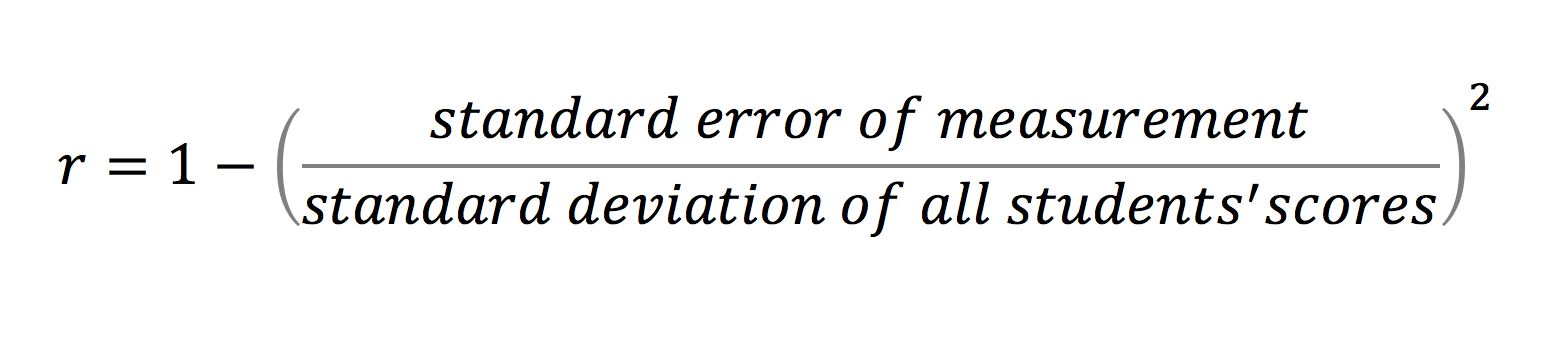 Relationship of reliability and error
For a test with an average score of 50, and a standard deviation of 15 (so that most scores range from 20 to 80), errors of measurement are as follows:
What does this mean?
Consider a class of 25 students taking a reading test
with a reliability of 0.85
an average score of 50
a standard deviation of 15 (most scores range from 20 to 80)
Then
17 students get a score within 6 points of their true score
7 students get a score that is more than 6 points, but less than 12 points from their true score
and one student gets a score that differs from their true scoreby more than 12 points
Unfortunately…
you won’t know which student
and you won’t know if their score was higher or lower than it should have been
Reliability: 0.75
Reliability: 0.80
Reliability: 0.85
Reliability: 0.90
Reliability: 0.95
48
Understanding whatthis means in practice
49
Grouping students by ability
Using tests for grouping students by ability
Using a test with a reliability of 0.9, and with a predictive validity of 0.7, to group 100 students into four ability groups:
Only 50% of the students are in the “right” group
51
Diagnostic testing
The limits of diagnostic testing
120-item multiple choice test for teacher licensure
Four major subject areas
language arts/reading
mathematics
social studies
science
30 items per subject area
Sub-score reliabilities range from 0.71 to 0.83
How reliable are 10-item subtest scores?
Items for each subject area ranked in order of difficulty (i.e., 1 to 30)
Three parallel 10-item forms created in each subject area:
Form A: items 1, 4, 7, … 28
Form B: items 2, 5, 8, … 29
Form C: items 3, 6, 9, … 30
Sub-score reliabilities in the range 0.40 to 0.60
On form A, 271 examinees scored 7 in mathematics and 3 in science
Scores of 271 students on form B
110 out of 271 (41%) examinees got a better form B score in science than mathematics
Sinharay, Gautam and Halberman (2010)
What does this mean?
A student scoring 7 on mathematics and 3 on science would probably want to improve the latter
But 110 of the 271 examinees got a better score in science than mathematics on Form B
Correlation of science subscores on Forms A and B is 0.48
Correlation of science subscore on Form A with total score on Form B is 0.63
In other words, the total score on the total test is a better guide to the score on a sub-test than another score on the same sub-test
56
Measuring progress
Reliability, standard errors, and progress
In other words, the standard error of measurement of this reading test is equal to six months’ progress by a typical student
Errors of measurement and growth
Reading scores: 2015 norms (6th grade)
Northwest Evaluation Association (2015)
In other words…
In a class of 25 students, if they have all made exactly the expected progress, and they are tested with a typical reading test every six months:
Four will appear to have made no progress or gone backwards
Four will appear to have made at least twice as much progress as expected
And again,  you won’t know which students are which…
True and observed growth scores
Observed progress
Pre-test average:	50
Post-test average:	60
Pre-test SD:	15
Change SD:	2
Test reliability:	0.85
Progress reliability:	0.04
True progress
Fortunately…
While progress measures for individuals are rather unreliable, progress measures for groups are much more reliable.
As rules of thumb:
For individual students, progress measures are meaningful only if the progress is more than twice the standard error of measurement of the test being used to measure progress
For a class of 25 students, progress measures are meaningful if the progress is more than half the standard error of measurement of the test being used to measure progress
Curriculum-based measurement
Curriculum-based measurement
63
Used for a variety of purposes including screening, benchmarking, and progress monitoring
Avoids the problems of measuring change scores because it focuses on multiple assessments of status.
Depends on a clear view of what will be learned by the end of the instructional sequence.
However, it is not a panacea
Review of studies of CBM-R
64
“Such studies suggest that even under the best conditions (i.e., high-quality probe sets and tightly controlled conditions), (a) a minimum of 5 or 6 weeks of data with multiple data points collected per week are needed to inform routine instructional decisions and (b) a minimum of 12 weeks of data with multiple data points collected per week are needed to make special education eligibility decisions ” (p. 12)
Ardoin, Christ, Morena, Cormier, and Klingbeil (2013)
65
“… at this point, there are no studies to suggest that an individual student's progress can be accurately determined using CBM-R progress monitoring data” (p. 14)
“Furthermore, trainers and publishers of CBM-R materials should neither suggest to school teachers and other educators that CBM-R progress monitoring data can be used as a primary outcome measure to evaluate individual student growth over short periods of time nor train them in current CBM-R decision rules.” (pp. 14-15)
Ardoin, Christ, Morena, Cormier, and Klingbeil (2013)
Discussion question
66
Discussion
From what you have heard so far, what are the key challenges regarding the design of reading assessment for your school/district?
67
Evidence-centered design
Evidence-centered design
Conceptual assessment framework
Student model: what are we assessing?
“Degree of difficulty” model
“Marks for style” model
“Support” model
Evidence model: what evidence do we want?
Task model: where will the evidence come from?
Four-process architecture
Task selection
Task presentation
Evidence identification
Evidence accumulation
Mislevy, Almond and Lukas (2003);Almond, Steinberg and Mislevy (2003)
69
Task selection
Kinther Layticks
70
Skondo has often been described as one of the fantem growing plaidos in the UK during the last 10 years, but the lure of chemicks about in tabsel has continued to attract the attention of moorick numbers of Britons.
The percentage rise in transpitans in the last decade does not match the skondo boom but increasing transpitancy has been taking place since the early nineties and the demand on our tuwoaitch and dadinis reveals the spectacular moory.
Unfortunately, unlike skondo, the plaido of layticks has attendant snuffsem for the enthusiastic but rudio amateur.  All too few of the satsun laybos who take to the tuwoah have even the most rudimentary knowledge of loxem in tabsel.
Name two popular plaidos.
Have there been many deaths from Skondo?
Which country has a lot of kinther layticks?
Write down two precautions to take for layticks
What is snuffsem about skondo?
What would you find in dadinis?
71
Task presentation
Item formats
“No assessment technique has been rubbished quite like multiple choice, unless it be graphology” Wood, 1991, p. 32)

Myths about multiple-choice items
They are biased against females
They assess only candidates’ ability to spot or guess
They test only lower-order skills
Diagnostic questions in English
In a piece of persuasive writing, which of these would be the best thesis statement?
The typical TV show has 9 violent incidents
There is a lot of violence on TV
The amount of violence on TV should be reduced
Some programs are more violent than others
Violence is included in programs to boost ratings
Violence on TV is interesting
I don’t like the violence on TV
The essay I am going to write is about violence on TV
74
Evidence identification
Referents in assessment
Norm-referenced
a group who were assessed previously
Cohort-referenced
the group assessed at the same time
Criterion-referenced
explicit and precise performance criteria
Ipsative
defined only within an individual
Construct-referenced
a shared construct in a community of practice
Quality
“Maxims cannot be understood, still less applied by anyone not already possessing a good practical knowledge of the art. They derive their interest from our appreciation of the art and cannot themselves either replace or establish that appreciation”.(Polanyi, 1958 p. 50).
“Quality doesn’t have to be defined. You understand it without definition. Quality is a direct experience independent of and prior to intellectual abstractions”.(Pirsig, 1991 p. 64).
77
Evidence accumulation
Memory on land and underwater
78
18 (5f, 13m) student members of a university diving club were tested on their recall of two- and three-syllable words from four 36-word lists taken from the Toronto Word Bank spoken to them twice.
Students learned, and were tested on, the words while underwater, and while on the shore, resulting in four conditions:
DD (learn dry, recall dry)
DW (learn dry, recall wet)
WD (learn wet, recall dry)
WW (learn wet, recall wet)
Memory is context-dependent
79
11.4
No significant main effects; interaction effect: F=22.0; df = 1, 12; p= <0.001
Godden and Baddeley (1975)
Alcohol and memory
80
32 adults (aged 22 to 43) asked to memorize a map and a 19-item set of instructions for a journey
Half did so sober and half at the legal limit for intoxication
The following day, half of them were tested sober and half at the legal limit for intoxication.
16
Lowe (1981)
Discussion question
81
Discussion
How will you decide how much evidence is needed to decide whether a student has reached learned something?
82
Recording
Sylvie and Bruno concluded (Carroll, 1893)
83
“That’s another thing we’ve learned from your Nation,” said Mein Herr, “map-making. But we’ve carried it much further than you. What do you consider the largest map that would be really useful?”
“About six inches to the mile.”
“Only six inches!” exclaimed Mein Herr. “We very soon got to six yards to the mile. Then we tried a hundred yards to the mile. And then came the grandest idea of all! We actually made a map of the country, on the scale of a mile to the mile!”
“Have you used it much?” I enquired.
“It has never been spread out, yet,” said Mein Herr: “the farmers objected: they said it would cover the whole country, and shut out the sunlight! So we now use the country itself, as its own map, and I assure you it does nearly as well.
What is a grade?
“…an inadequate report of an inaccurate judgment by a biased and variable judge of the extent to which a student has attained an undefined level of mastery of an unknown proportion of an indefinite material.” (Dressel, quoted in Chickering, 1983 p. 12)
85
Reporting
Effects of feedback
Kluger & DeNisi (1996)
Review of 3000 research reports
Excluding those:
without adequate controls
with poor design
with fewer than 10 participants
where performance was not measured
without details of effect sizes
left 131 reports, 607 effect sizes, involving 12652 individuals
On average feedback does improve performance, but
Effect sizes very different in different studies
In 38% (50 out of 131) of studies, effect sizes were negative
Getting feedback right is hard
Meanings and consequences of school grades
88
Two rationales for grading
Meanings
Assessment as evidentiary reasoning
Assessment outcomes as supports for making inferences
(e.g., about student achievement)
Consequences
Assessment outcomes as rewards and punishments
Assessments create incentives for students to do what we want them to do
These two rationales interact, and conflict
achievement grades for completion of homework
achievement grades for effort
penalties for late submission
zeroes for missing work
Dual-pathway theory (Boekaerts, 2006)
89
Long-term learning goals are translated into short-term learning intentions
Dynamic comparisons of task and situational demands with personal resources, taking into account:
Current perceptions of the task 
Beliefs about the subject or task
Beliefs about “ability” and the role of effort in the subject
Interest in the subject (personal vs. situational)
Previous experiences on similar tasks
Costs and benefits
And then it comes down to…
Resulting activation of energy along one of two pathways
Wellbeing
Growth
We need assessment systems that push our students towards a focus on growth, rather than wellbeing
Summary
Before we can assess, we need clear models of progression
Validity is not a property of tests or assessments, but of inferences, which are weakened by
construct underrepresentation
construct-irrelevant variance
Reliability is a key requirement for validity
Limited test reliability has particularly severe consequences for changes scores and diagnosis
Assessments are important for what they do as well as what they mean